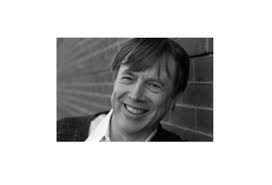 Matrix & Operator scalingandtheir many applications
Avi Wigderson 
IAS, Princeton
Matrix scaling applications
Numerical analysis
    Making linear systems numerically stable
Signal processing
    CAT scans,…
Approximating the permanent
   Deterministically!
Combinatorial geometry
   Incidence theorems
Operator scaling applications
Non-commutative Algebra
    Word problem in free skew fields
Invariant Theory
    Nullcone membership for Left-Right action
Quantum Information Theory
   Rank decrease of completely positive operators
Analysis
    Brascamp-Lieb inequalities
Computational complexity (?)
   Rank of symbolic matrices, lower bounds
Optimization (?) 
     Solving certain general families of  
    - Quadratic systems of equations
    - Exponentially large linear programs
Perfect Matchings (PMs)
V
Bipartite graphs G(U,V;E).
|U|=|V|=n
1
1
1
U
V
U
V
1
0
0
U
1
0
0
AG
G
G’
Fact:  G has a PM iff Per(AG)>0   Pern(A)=Sn i[n] Xi(i)
[Hall’35] G has a PM iff G has no axb minor with a+b>n
[Jacobi‘90]   PM  P     (P = polynomial time)
PMs & symbolic matrices [Edmonds‘67]
1
x11
1
x12
1
x13
U
V
1
x21
0
0
0
0
1
x31
0
0
0
0
AG(X)
AG
G
[Edmonds ‘67]  G has a PM iff Det(AG(X))  0  ( P)
[Speaker Notes: Of course, this is in PPM]
Symbolic matrices [Edmonds‘67]
X = {x1,x2,… }    F field   (F=Q)
Lij(X) = ax1+bx2+…   :linear forms

SINGULAR: Is Det(L(X)) = 0 ?

[Edmonds ‘67]  SINGULAR   P ??
[Lovasz ‘79]   SINGULAR   RP (random alg.)
[Valiant ‘79]  SING   Word Prob for arithmetic formulas
[Kabanets-Impagliazzo‘01] SING  P  circuit lower bds
SINGULAR: max rank matrix in a linear space of matrices
Special cases: Module isomorphism, graph rigidity,…
L11
L12
L13
L21
L22
L23
L31
L32
L33
L(X)
[Speaker Notes: Of course, this is in PPM]
Symbolic matrices dual life
X = {x1,x2,… xm}   F field
L(X) = A1x1+A2x2+…+Amxm
Input: A1,A2,…,Am  Mn(F)
SING: Is L(X) singular?
    xi commute
in F(x1,x2,…,xm)
[Edmonds ’67] SING   P?
[Lovasz ’79] SING   RP!
L11
L12
L13
L21
L22
L23
L31
L32
L33
xi do not commute
in F<(x1,x2,…,xm)>  (free skew field)
[Cohn’75] NC-SING decidable!
[CR’99]    NC-SING   EXP! 
[GGOW’15] NC-SING   P! (F=Q)
[IQS’16] NC-SING  P! (F large)
[Speaker Notes: Of course, this is in PPM]
Matrix scaling algorithm [Sinkhorn’64,LSW’01,GY’03]
A non-negative matrix. Try making it doubly stochastic.
(e.g. the adjacency matrix A=AG of a bipartite graph G)

Allowed: 

Multiply rows & columns by scalars

Find (if exists?) R,C diagonal s.t. 
RAC has row-sums & col-sums =1
                                    1
1
1
1
1
0
0
1
0
0
Scaling algorithm
A non-negative matrix. Try making it doubly stochastic.
(e.g. the adjacency matrix A=AG of a bipartite graph G)
1/3
1/3
1/3
1
0
0
1
0
0
Scaling algorithm
A non-negative matrix. Try making it doubly stochastic.
(e.g. the adjacency matrix A=AG of a bipartite graph G)
1/7
1
1
3/7
0
0
3/7
0
0
Scaling algorithm
A non-negative matrix. Try making it doubly stochastic.
(e.g. the adjacency matrix A=AG of a bipartite graph G)
1/15
7/15
7/15
1
0
0
1
0
0
Scaling algorithm
A non-negative matrix. Try making it doubly stochastic.
(e.g. the adjacency matrix A=AG of a bipartite graph G)
0
1
1
1/2
0
0
1/2
0
0
Scaling algorithm [LSW ‘01]
A non-negative matrix. Try making it doubly stochastic.
(e.g. the adjacency matrix A=AG of a bipartite graph G)
R(A) = diag(row sums)-1    C(A) = diag(column sums)-1

Repeat n3 times:
  Normalize rows A  R(A)A
  Normalize cols A  A C(A)
1
1
1
1
1
0
1
0
0
Scaling algorithm [LSW ‘01]
A non-negative matrix. Try making it doubly stochastic.
(e.g. the adjacency matrix A=AG of a bipartite graph G)
R(A) = diag(row sums)-1    C(A) = diag(column sums)-1

Repeat n3 times:
  Normalize rows A  R(A)A
  Normalize cols A  A C(A)
1/3
1/3
1/3
1/2
1/2
0
1
0
0
Scaling algorithm [LSW ‘01]
A non-negative matrix. Try making it doubly stochastic.
(e.g. the adjacency matrix A=AG of a bipartite graph G)
R(A) = diag(row sums)-1    C(A) = diag(column sums)-1

Repeat n3 times:
  Normalize rows A  R(A)A
  Normalize cols A  A C(A)
2/11
2/5
1
3/11
3/5
0
6/11
0
0
Scaling algorithm [LSW ‘01]
A non-negative matrix. Try making it doubly stochastic.
(e.g. the adjacency matrix A=AG of a bipartite graph G)
R(A) = diag(row sums)-1    C(A) = diag(column sums)-1

Repeat n3 times:
  Normalize rows A  R(A)A
  Normalize cols A  A C(A)
10/87
22/87
55/87
15/48
33/48
0
1
0
0
Scaling algorithm [LSW ‘01]
A non-negative (0,1) matrix. “Make it doubly stochastic”
(e.g. the adjacency matrix A=AG of a bipartite graph G)
R(A) = diag(row sums)-1    C(A) = diag(column sums)-1

Repeat n3 times:
  Normalize rows A  R(A)A
  Normalize cols A  A C(A)
(C(A)=I) 
Test if R(A) I (up to 1/n)
  Yes: Per(A) > 0. 
  No:  Per(A) = 0.

Analysis: - Initially Per(A) > exp(-n)       (easy) 
           - Per(A) grows by (1+1/n)     (AMGM)
           - Per(A) ≤1
           - |R(A)-I|< 1/n  Per(A) >0  (Cauchy-Schwarz)
0
0
1
0
1
0
1
0
0
Operator scaling algorithm [Gurvits ’04, GGOW’15]
L=(A1,A2,…,Am). Try making it “doubly stochastic” 
iAiAit=I   iAitAi=I. Allowed: L RLC,   R,C invertible
R(L) = (iAiAit)-1/2    C(L) = (iAitAi)-1/2

 Repeat nc times:
    Normalize rows L  R(L)L
    Normalize cols L  L C(L)
 Test if C(L) I (up to 1/n)
    Yes: L NC-nonsingular
    No:  L NC-singular

Analysis: Capacity(L) > exp(-n)             [G’04, GGOW’15]   
           Cap(A) grows by (1+1/n)     (AMGM)
           Cap(A) ≤ 1
          |R(L)-I|< 1/n  Cap(A) 1    (Cauchy-Schwarz)
Invertible
[GGOW’15]
- NC-rank  P 
- Computes Cap(L)
& scaling factors 
- Alg continuous in L
Origins & Applications
Non-commutative Algebra
    
(Commutative) Invariant Theory

Quantum Information Theory
------
Analysis
    Brascamp-Lieb inequalities
Non-commutative algebraWord problem for free skew fields
X = {x1,x2,…} non-commutative,  F (commutative) field
F<X> polynomials, e.g. p(X) = 1+ xy+ yx
F<(X)> rational expressions, e.g. r(X) = x-1 + y-1
r(X) = (x + zy-1w)-1  [Reutenauer’96] Nested inversion ∞
r(X) = (x + xy-1x)-1 = (x + y)-1 - x-1      Hua’s identity
r(X) = 0 ?        Word Problem
[Amitsur’66] r(x1,x2,…) = 0  det r(D1,D2,…) =0  
                                                       d, Di  Md(F)
[Cohn’71] r  A1,A2,…,Am  Mn(F)  m,n ≤ |r|  such that
r(x1,x2,…,xm)=0  L(X)= A1x1+A2x2+…+Amxm  SINGULAR
                   det(i AiDi) = 0  d, Di  Md(F)
[FR’04]  Crank(L) ≤ NCrank(L) ≤ 2Crank(L)
not pq-1 
or p-1q
In P
In P
[Speaker Notes: Derksen-Weyman, Domokos-Zubkov, Schofield-Van-der-berg]
Invariant theoryLeft-Right action
Invariant ring
G acts on V=Fk , and so on F[z1,z2,…,zk] 
VG = { p  F[z] : p(gZ) = p(Z) for all g  G }

Ex1:  G=Sn acts on V=Fn  by permuting coordinates
       VG = < elementary symmetric polynomials >  

Ex2:  G=SLn(F)2 acts on V=Mn(F)   by Z RZC
       VG = < det(Z) > 

Left-Right action:
L=(A1,A2,…,Am)  Mn(F)m = V. 
G=GLn(F)2 acts on V: 
  L RLC =(RA1C,RA2C,…,RAmC)
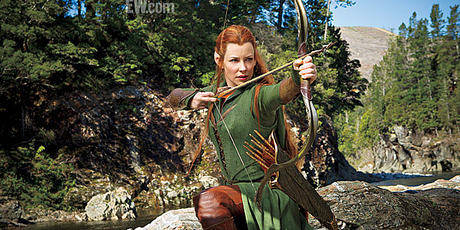 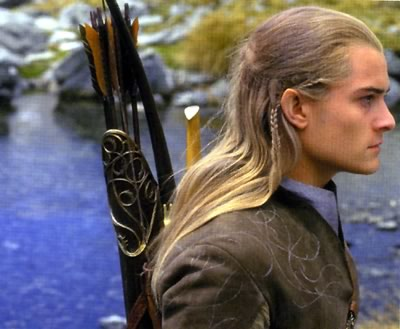 A1
A2
A3
A4
Quiver representations
A5
Fn
Fn
[Speaker Notes: Derksen-Weyman, Domokos-Zubkov, Schofield-Van-der-berg]
Invariant theoryLeft-Right action
L=(A1,A2,…,Am)  Mn(F)m = Fmn =V 
G=GLn(F)2 acts on V:  RLC =(RA1C,RA2C,…,RAmC) 
Polynomial (semi-) invariants: (Zi)jk  mn2 (commuting) vars
VG = {p polynomial : p(RZC) = p(Z) for all R,C  SLn(F) }

[DW,DZ,SV’00] VG = < det(i ZiDi) : d N,  Di dd  >
Nullcone: Given L, does p(L)=0   for all pVG ?  
Orbit: Given L, L’ does p(L)=p(L’) for all pVG ?  In RP
   Degree bounds
[Hilbert’90]  d< ∞        VG  finitely generated
[Popov’81]    d< exp(exp(n))
[Derksen’01] d< exp(n)    [GGOW’15] (capacity analysis)
[DM’15]      d< poly(n)   [IQS’16]   (combinatorial alg.)
2
In P
[Speaker Notes: Derksen-Weyman, Domokos-Zubkov, Schofield-Van-der-berg]
Quantum information theoryCompletely positive maps [Gurvits ’04]
L=(A1,A2,…,Am) Ai Mn(C) completely positive map:
L(P)=iAiPAit    (P psd  L(P) psd)

L rank-decreasing if exists P psd s.t. rk(L(P)) < rk(P)
[Cohn’71] L rank-decreasing  L NC-singular.   

L doubly stochastic if iAiAit=I    iAitAi=I
Capacity(L) = inf { det(L(P)) / det(P) : P psd }
[Gurvits] L rank-decreasing  Cap(L) = 0
          L doubly stochastic   Cap(L) = 1
          L’ = RLC   Cap(L’) = Cap(L) det(R)2 det(C)2
          Capacity tensorizes:  Cap(A1D1, …,AmDm)=…
[GGOW’15] Use degree bounds in capacity analysis
Quantum (noise) 
operator
“Hall 
Condition”
breaking entanglements
In P
Quasi-
convex
Analysis (and beyond!) Brascamp-Lieb Inequalities [BL’76,Lieb’90]
B = (B1,B2,…,Bm)  Bj:RnRnj  
p =  (pj,p2,…,pm)  pj ≥0
        ∫xRn (∏j fj(Bj(x)))pj   ≤  C ∏j (∫xjRnj fj(xj))pj 
fixed C  [0,∞) f = (f1,f2,…,fm)  fj:Rnj R integrable

Cauchy-Schwarz,Holder       Precopa-Leindler
Loomis-Whitney                Nelson Hypercontractive
Young’s convolution             Brunn-Minkowski
Bennett-Nez Nonlinear BL    quantitative Helly 
Lieb’s Non-commutative BL    Barthe Reverse BL 
Bourgain et al  Multilinear estimates, decoupling, Kakeya, restriction, Weyl sums, maximal functions,…
(B,p):
BL data
[Speaker Notes: Derksen-Weyman, Domokos-Zubkov, Schofield-Van-der-berg]
B= (B1,B2,…,Bm) Bj:RnRnj, p=(pj,p2,…,pm)  pj=cj/d integers
        ∫xRn (∏j fj(Bj(x)))pj   ≤  C ∏j (∫xjRnj fj(xj))pj    (*)
fixed C  [0,∞) f = (f1,f2,…,fm)  fj:Rnj R integrable

BL(B,p)= inf C in (*).  When is BL(B,p)<∞? What is it? 

[BCCT’07] BL(B,p)<∞  p PB  (the BL-polytope of B):
(1) n= j pjnj, (2) For every V≤Rn  dim(V) ≤ j pj dim(BjV)

[Lieb’90] BL(B,p)= inf {(∏j det Mj)/(det j pj BjtMjBj): Mj>0}


[GGOW’16] Efficient reduction BL  Operator Scaling: 
Computes BL(B,p) & optimizes over PB  in poly(n,m,d)
Directly thms ↑  & continuity of BL(B,p) in B [BBFL’15]
Exp LP
Quasi-
convex
Quiver representations
[Speaker Notes: Derksen-Weyman, Domokos-Zubkov, Schofield-Van-der-berg]
B= (B1,B2,…,Bm) Bj:RnRnj,   b: bit length 
p=(pj,p2,…,pm)                  pj=cj/d integers
      
BL(B,p)= inf {(∏j det Mj)/(det j pj BjtMjBj): Mj>0}
PB: (1) n=j pjnj, (2) For every V≤Rn  dim(V) ≤ j pj dim(BjV)



[GGOW’16] Efficient reduction BL  Operator Scaling: 
Computes BL(B,p) in poly(n,m,b,d)
Separation oracle for PB  in poly(n,m,b,d)
BL(B,p) < exp(n,m,b,d)
|B-B’|<δ   |BL(B,p)/BL(B’,p) -1|< δ.exp(n,m,b,d)
B1
B2
B3
A1
Quiver

reduction
A2
A3
A4
A5
[Speaker Notes: Derksen-Weyman, Domokos-Zubkov, Schofield-Van-der-berg]
Conclusions & Open Problems
Cross-cutting notions
 - Existence vs. algorithms vs. efficient algorithms
 - Symbolic matrices and their ranks
 - Operator scaling
    
Open Problems
 - Compute or (1+ε)-approximate C-rk(L)  in P
 - New applications of Op scaling to optimization?
 - Convex formulation of Capacity?
 - Does the  Permanent have polynomial size formulae?
 - Does the Determinant have polynomial size formulae?